Studienstart – Fakultät Soziale ArbeitStudium Generale & Sprachen
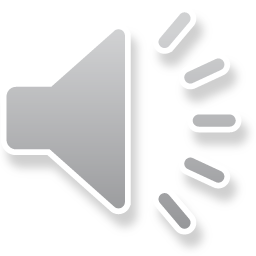 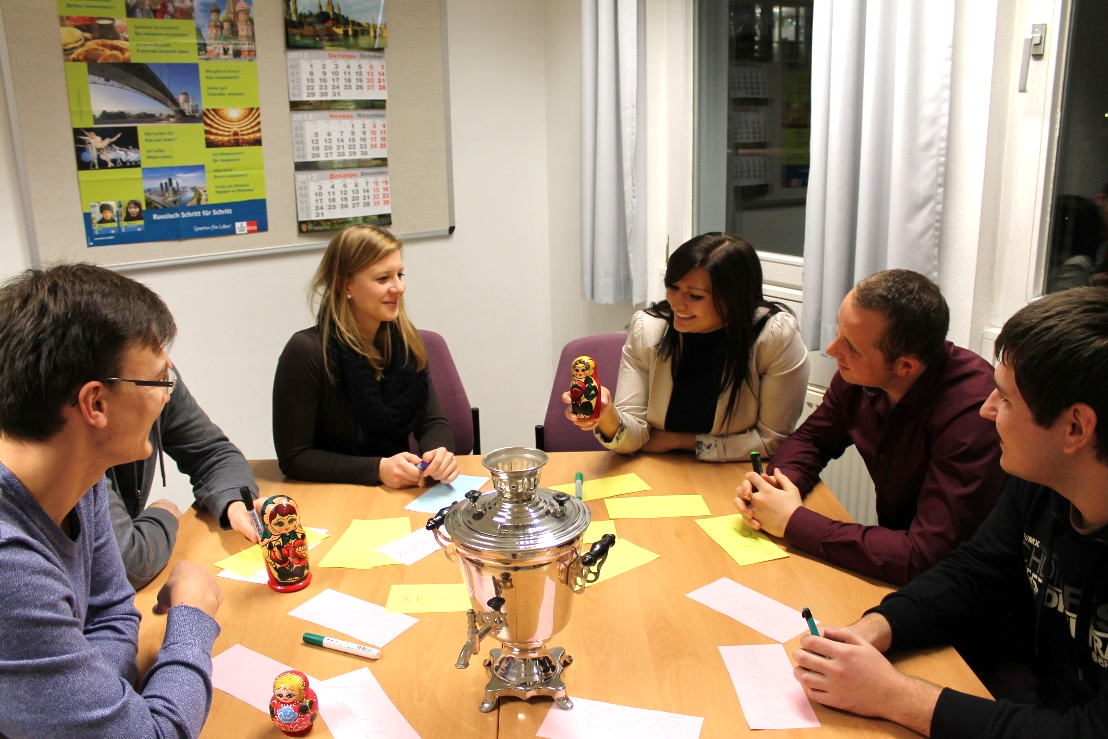 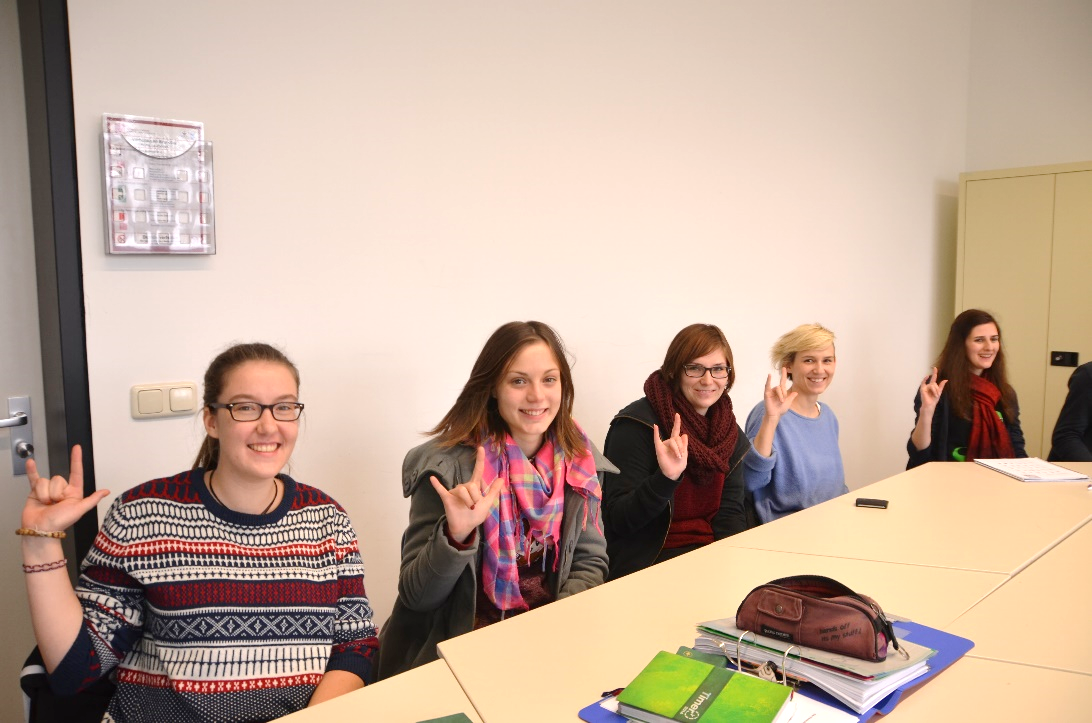 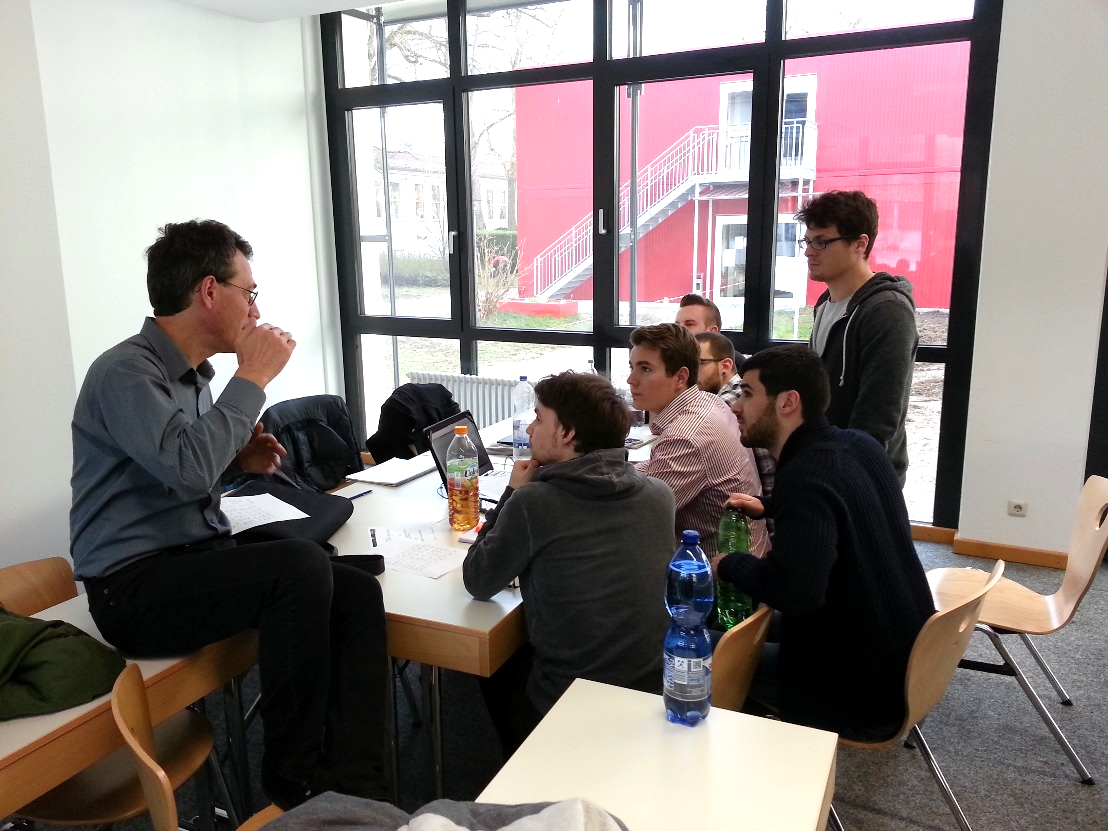 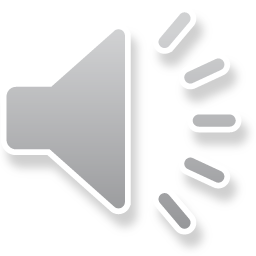 Studium Generale
Studium Generale
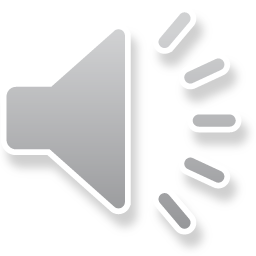 Studium Generale an der Hochschule Landshut bedeutet:
Interdisziplinäres Lernen in Themen, die für alle Fakultäten relevant sind.
Zusätzliche Kompetenzen erwerben.
Kreative Ideen in spannenden künstlerischen, technischen und unternehmerischen Projekten verwirklichen. 
Öffentliche Veranstaltungen an der Hochschule Landshut, wie z. B. die Ringvorlesung besuchen und darin über grundlegende Fragen unserer Zeit nachdenken und diskutieren.
Studium Generale
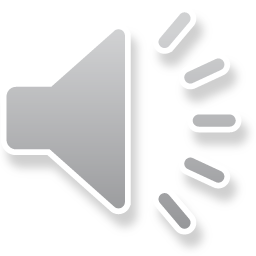 Personale soziale Kompetenz
Reflexive Kompetenz
Studium Generale
Interkulturelle und fremdsprachliche Kompetenz
Methoden-kompetenz
Kreative Kompetenz und Engagement
07.10.2021
Hochschule Landshut  |  www.haw-landshut.de
Studium Generale
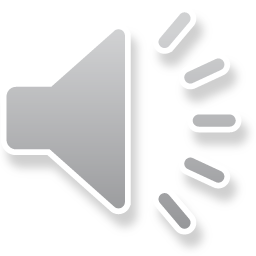 Themenfelder
A Nachhaltigkeit und Umwelt
B Digitale Transformation, Energie und Technik
C Persönlichkeitsentwicklung
D Politik, Wirtschaft und Gesellschaft
E Ethik und Kultur
F Sprachen und Interkulturelles
G Existenzgründung und studentisches Engagement
H Kreativität
07.10.2021
Hochschule Landshut  |  www.haw-landshut.de
Studium Generale - Allgemeine Infos
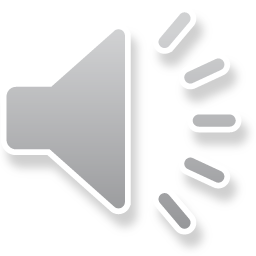 Für Studierende aller Fakultäten offen 
Belegung während des gesamten Studiums
2 ECTS-Punkte pro Veranstaltung 
6 ECTS-Punkte im Laufe des Studiums
Mit Erfolg abgelegt oder Ohne Erfolg abgelegt
Die Sprachkurse werden benotet
Maximal 3 Module pro Semester
07.10.2021
Hochschule Landshut  |  www.haw-landshut.de
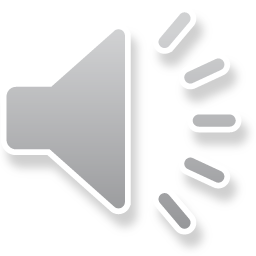 Sprachen
Sprachangebot
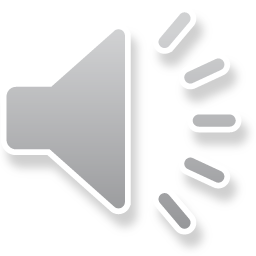 Chinesisch
Deutsch als Fremdsprache
Deutsche Gebärdensprache
Englisch
Französisch
Italienisch
Japanisch
Russisch (auch als Herkunftssprache)
Spanisch
Türkisch (auch als Herkunftssprache)
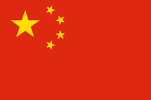 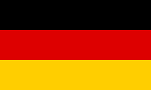 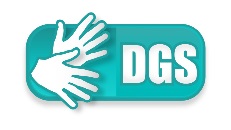 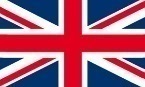 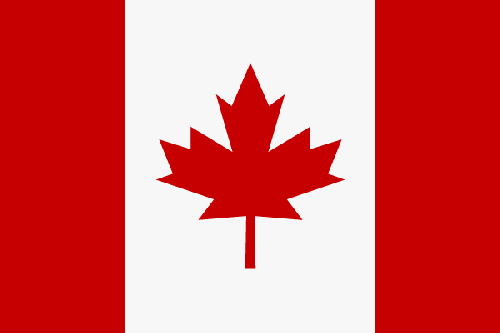 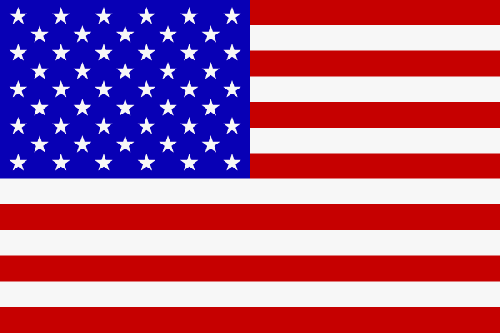 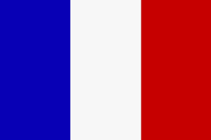 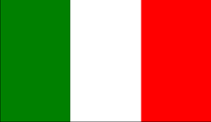 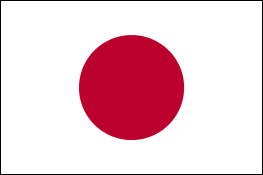 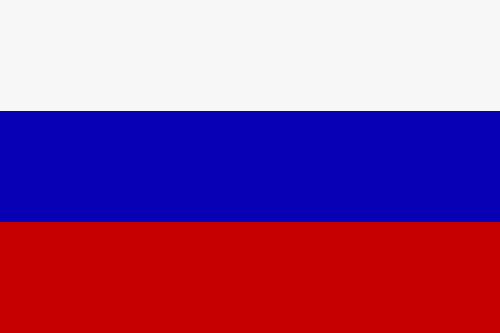 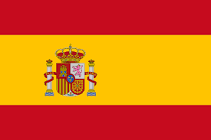 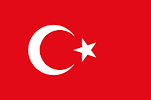 Hochschule Landshut
07.10.2021
Hochschule Landshut
8
Merkmale der Sprachkurse:
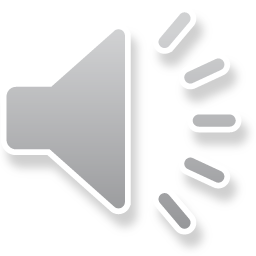 Guter Lernerfolg durch kleine Gruppen: 8 bis max. 25 Teilnehmer

Homogener Lernfortschritt durch mindestens 75% Anwesenheitspflicht

Feedback über den Lernerfolg durch benotete Prüfung in jedem Kurs
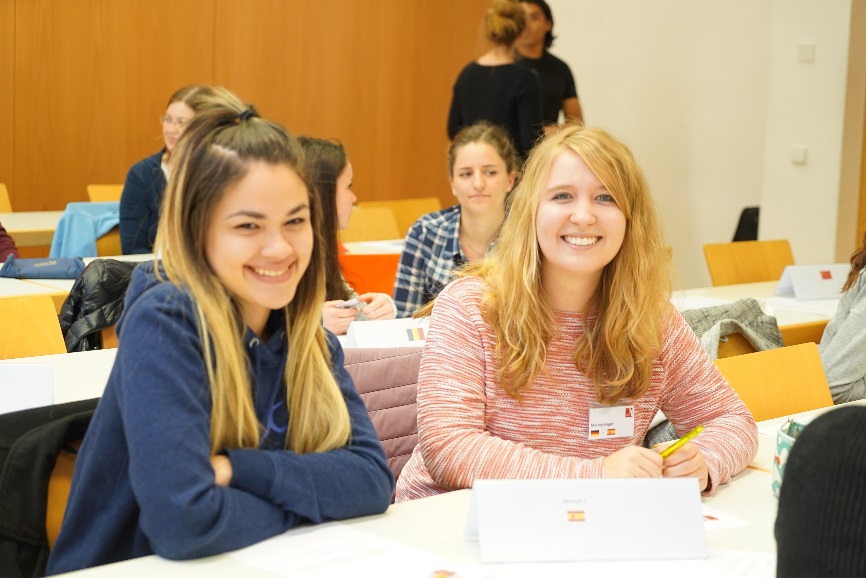 Hochschule Landshut
07.10.2021
Hochschule Landshut
9
UNIcert® - Zertifikatssystem in den Fremdsprachen
Praxisbezug
Qualität
Nachweis für Auslandsstudium, Master oder Bewerbung
Kostenlos
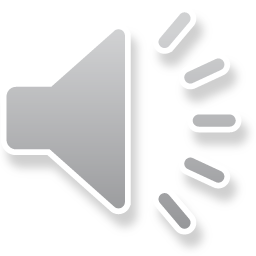 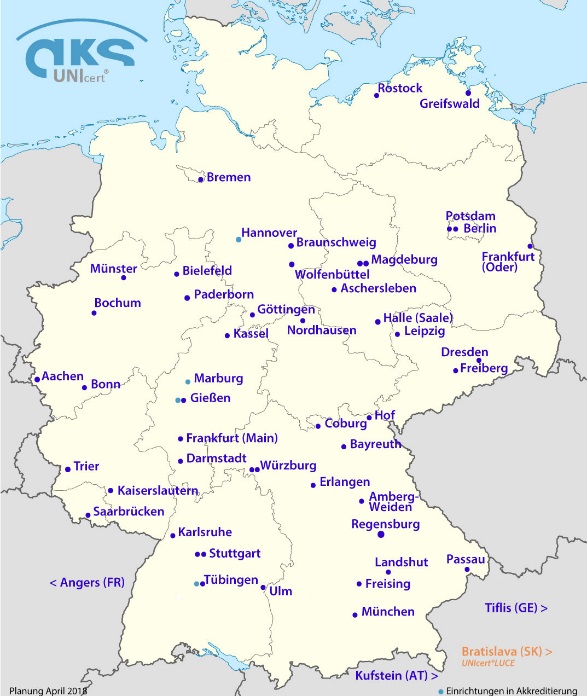 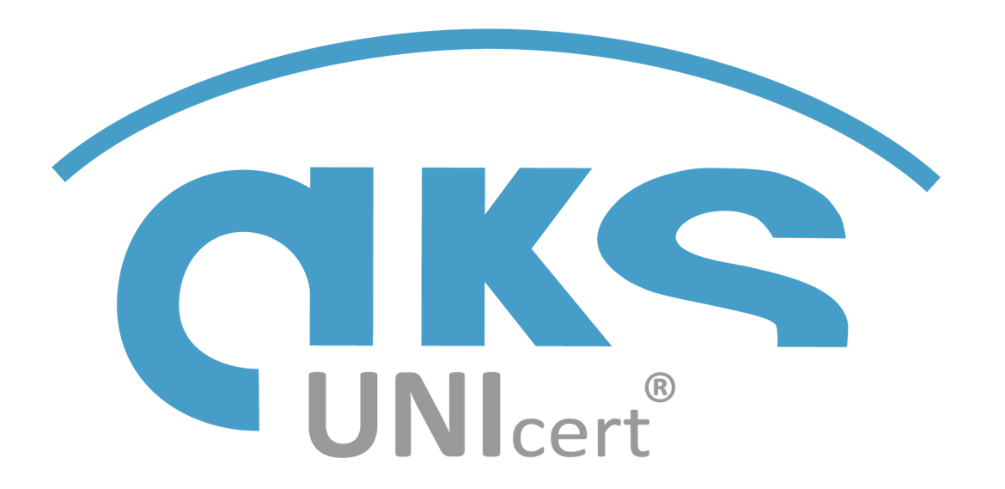 Hochschule Landshut
07.10.2021
Hochschule Landshut
10
UNIcert® – Zertifikatssystem in den Fremdsprachen
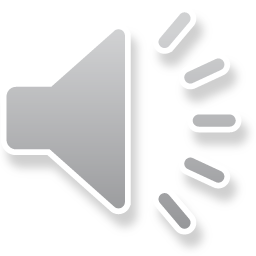 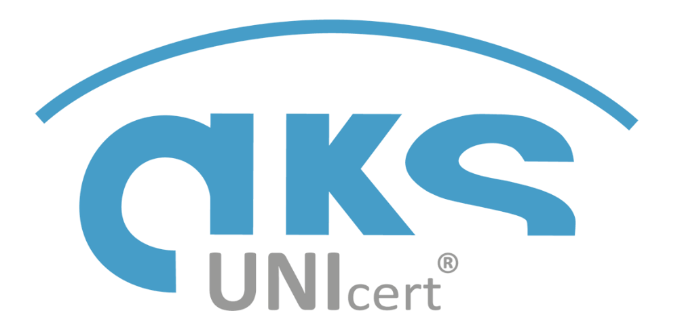 Hochschule Landshut
07.10.2021
Hochschule Landshut
11
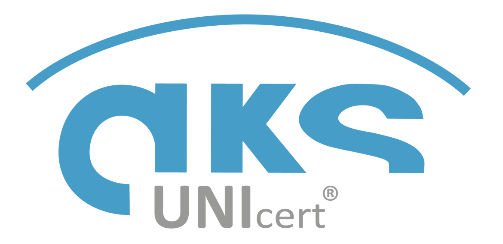 Programm UNIcert®
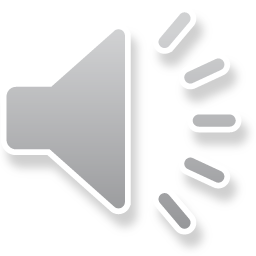 Chinesisch 12 SWS
8 SWS
4 SWS
Spanisch, Französisch, Italienisch 8 SWS
Deutsch als Fremdsprache 16 SWS
4 SWS
8 SWS
8 SWS
8 SWS
Englisch 8 SWS
8 SWS
Englisch
Wirtschaft, Technik & Soziales
Türkisch als Fremdsprache 8 SWS
Türkisch als Herkunftssprache 8 SWS
8 SWS (im AUFBAU)
Russisch als Herkunftssprache 4 SWS
4 SWS
07.10.2021
Hochschule Landshut  |  www.haw-landshut.de
Herkunftssprachen Russisch und Türkisch
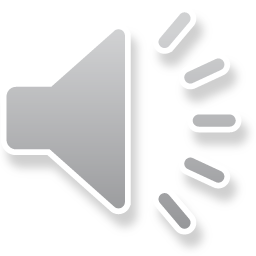 Russisch: Niveaus B1-C1

Türkisch: Niveau C1

Professionalisierung des Sprachgebrauchs, Schwerpunkt auf Schreib- und Lesekompetenzen

UNIcert®-akkreditiert  Zertifikat
07.10.2021
Hochschule Landshut  |  www.haw-landshut.de
Einstufung für Studierende mit Vorkenntnissen:
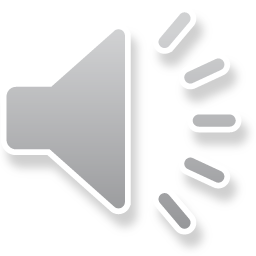 Einstufung für:
Englisch
Spanisch
Französisch

Online über Moodle
Infos und Zugang zum Test unter www.haw-landshut.de > Im Studium > Sprachen > Einstufung
Hochschule Landshut
07.10.2021
Hochschule Landshut
14
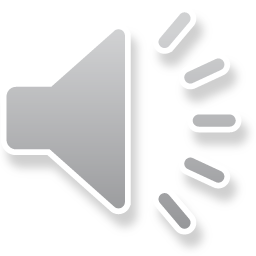 Kurs-einschreibung
Einschreibung Studium Generale und Sprachen
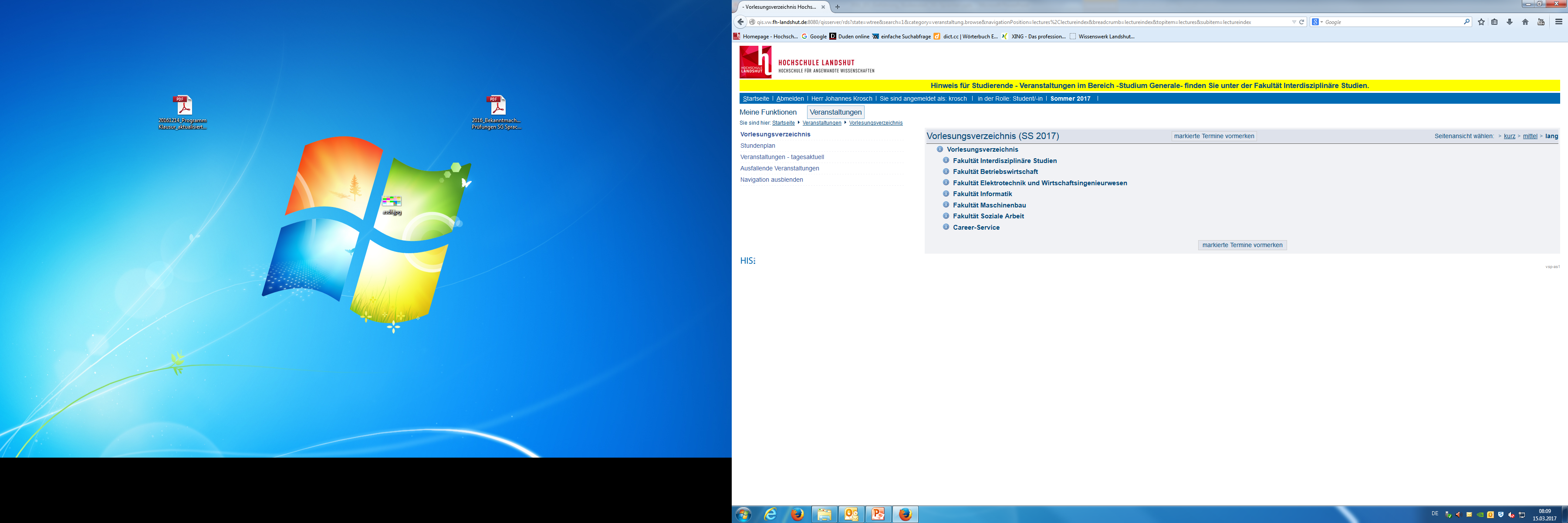 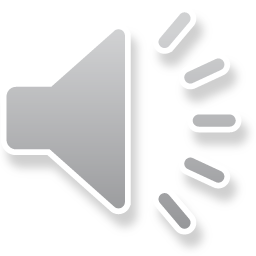 Hochschule Landshut
Einschreibung Studium Generale und Sprachen
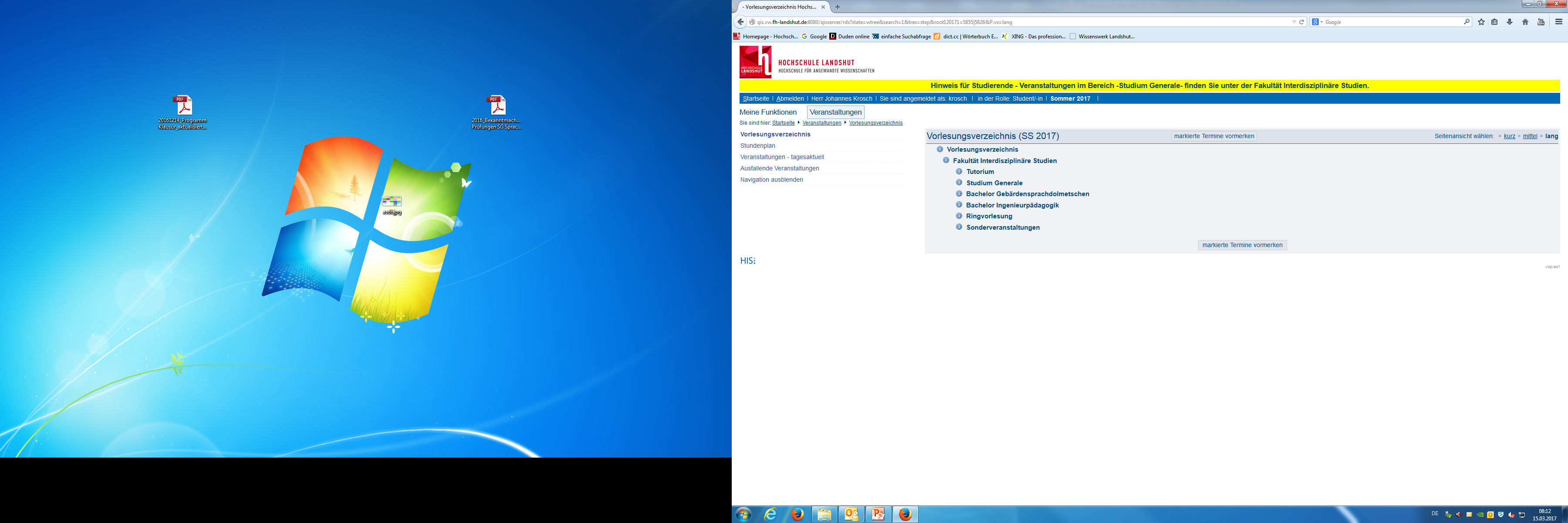 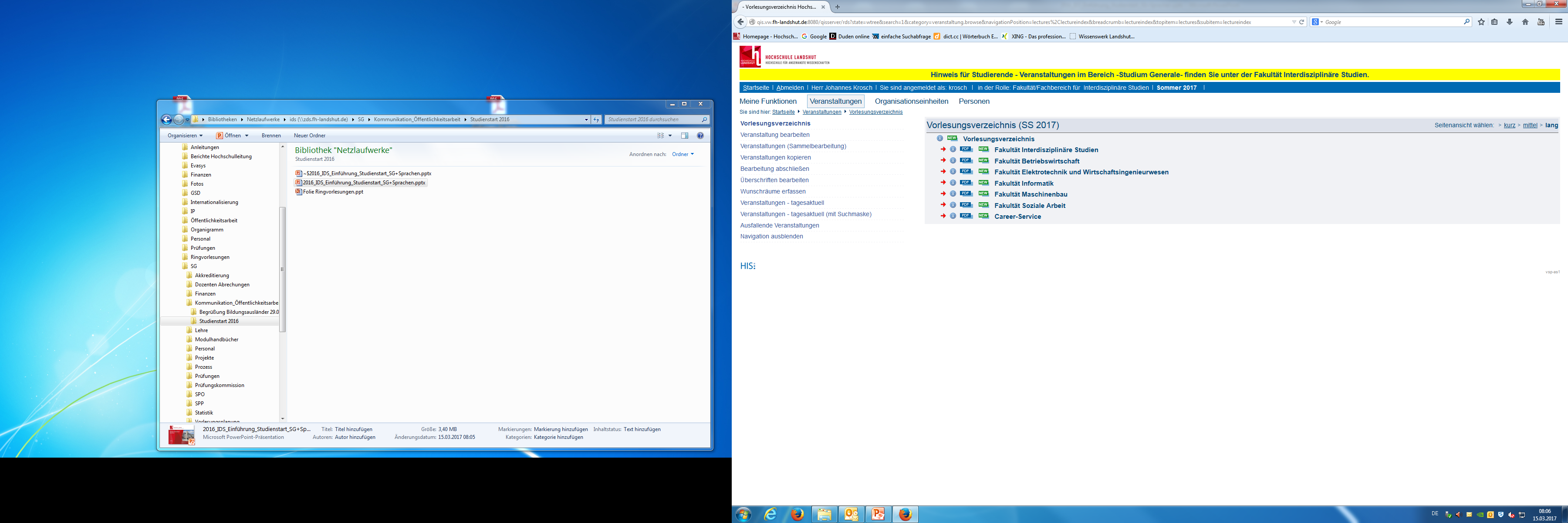 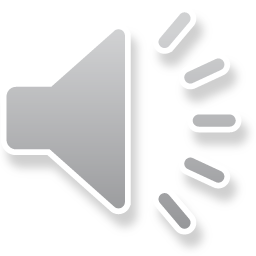 Hochschule Landshut
Einschreibung Studium Generale und Sprachen
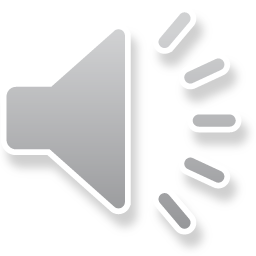 Bitte planen Sie die Kurse in Abstimmung mit dem Stundenplan Ihrer Fakultät, damit es zu keinen Überschneidungen kommt.

Wenn Sie in den Kursen nur einen Wartelistenplatz bekommen, können Sie dennoch am ersten Kurstag versuchen, noch in den Kurs aufgenommen zu werden.

Die Sprachkurse beginnen ab Donnerstag den 7. Oktober 2021. Späterer Einstieg ohne Probleme möglich.
Hochschule Landshut
Prüfungen
Die Sprachprüfungen finden in der Regel in der letzten Sitzung des Kurses statt.

Wenn Sie Kurse hintereinander wählen, z. B. UNIcert II A um 08:45 und UNIcert II B um 10:30 Uhr, bitte bedenken: Auch die Sprachprüfungen finden dann direkt hintereinander statt.
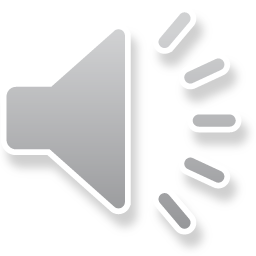 Hochschule Landshut
Ansprechpartner
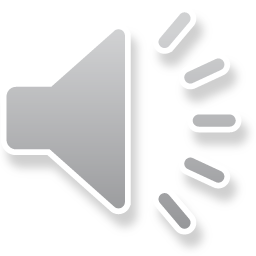 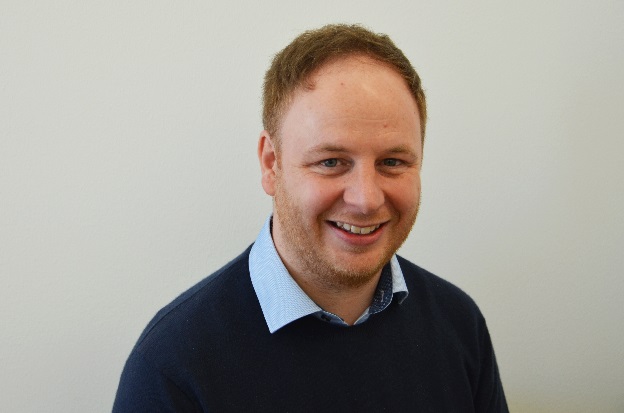 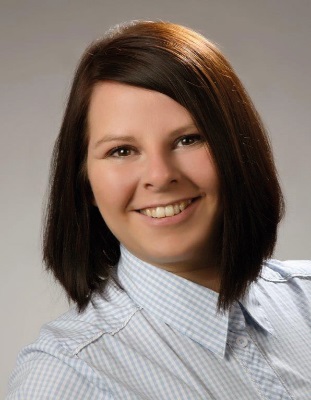 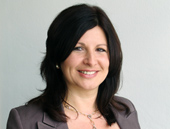 Koordination 
Studium Generale & 
Sprachen

Josef Stimmelmeier

Raum C1 23
josef.stimmelmeier@
haw-landshut.de
Sachbearbeitung
Studium Generale


Katharina Brunnbauer

Raum C1 21
katharina.brunnbauer@
haw-landshut.de
Sachbearbeitung
Sprachen 


Brigitte Radosai

Raum C1 21
brigitte.radosai@
haw-landshut.de
07.10.2021
Hochschule Landshut  |  www.haw-landshut.de